Joan of Ark Pet Sitting
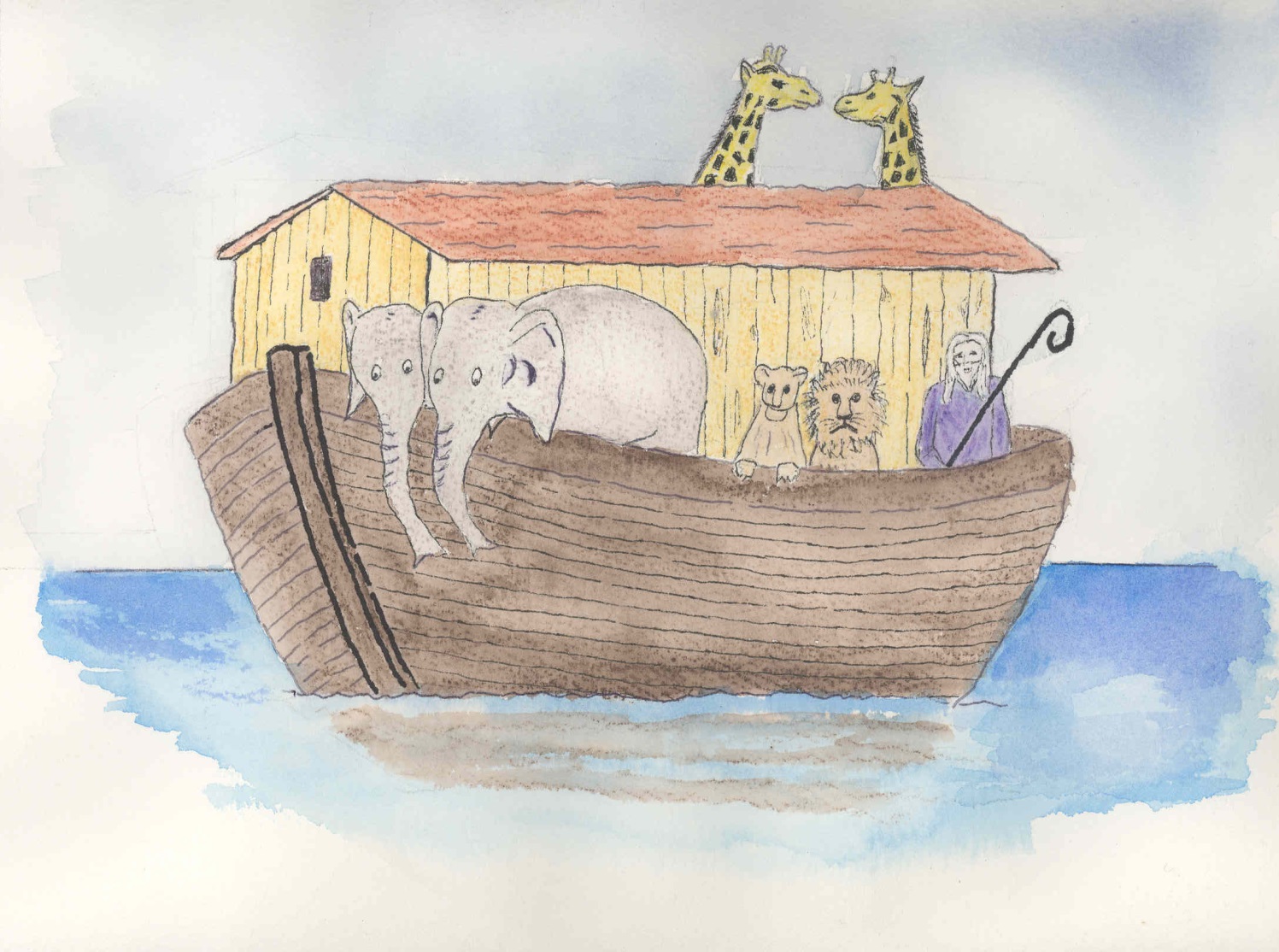 “I’m Noah’s Nannie”